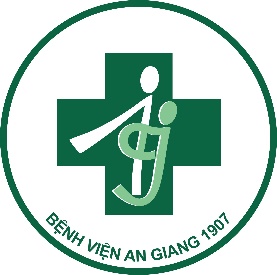 CẬP NHẬT ĐIỀU TRỊ SUY TIM MẠN TỪ NGHIÊN CỨU ĐẾN THỰC HÀNH LÂM SÀNG
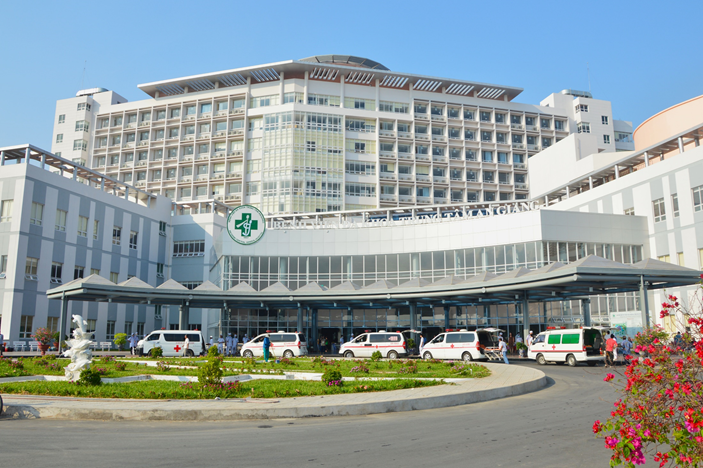 Khoa Nội Tim mạch – Lão học
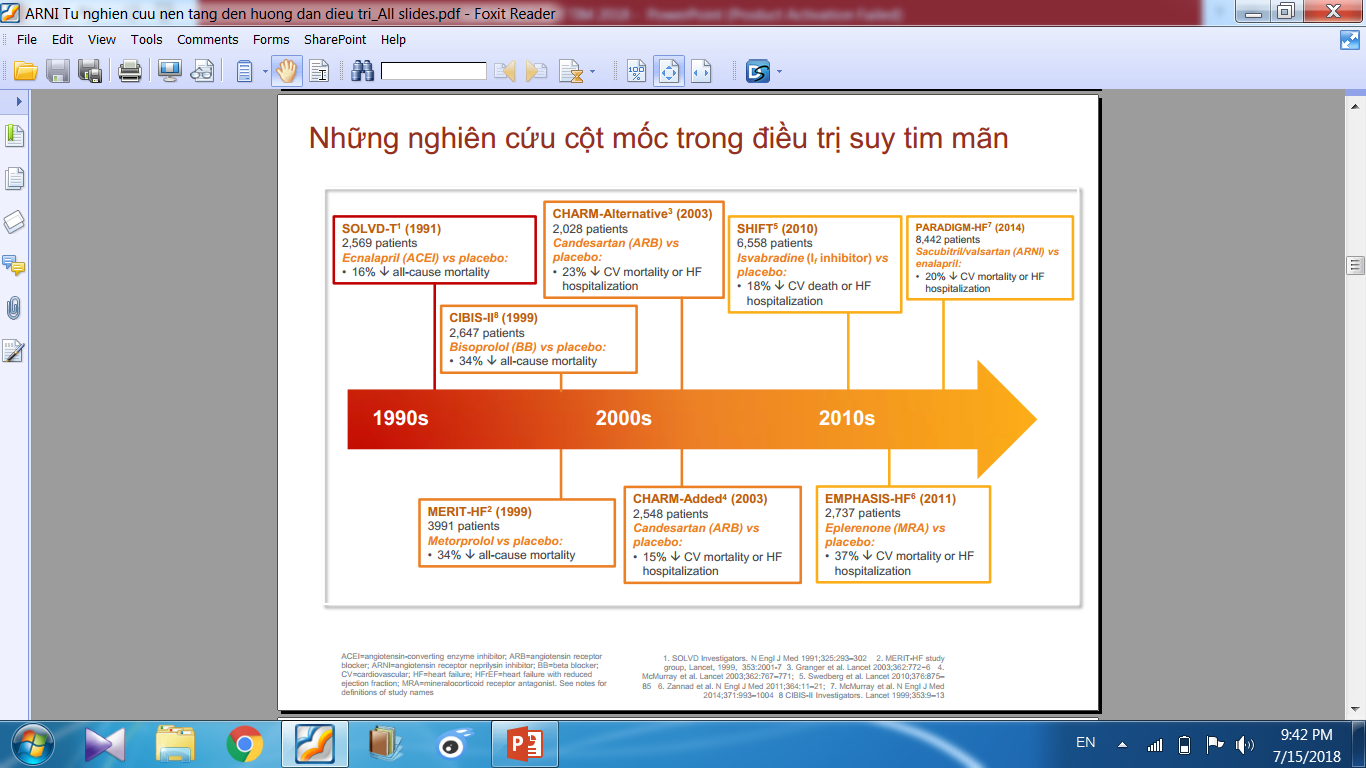 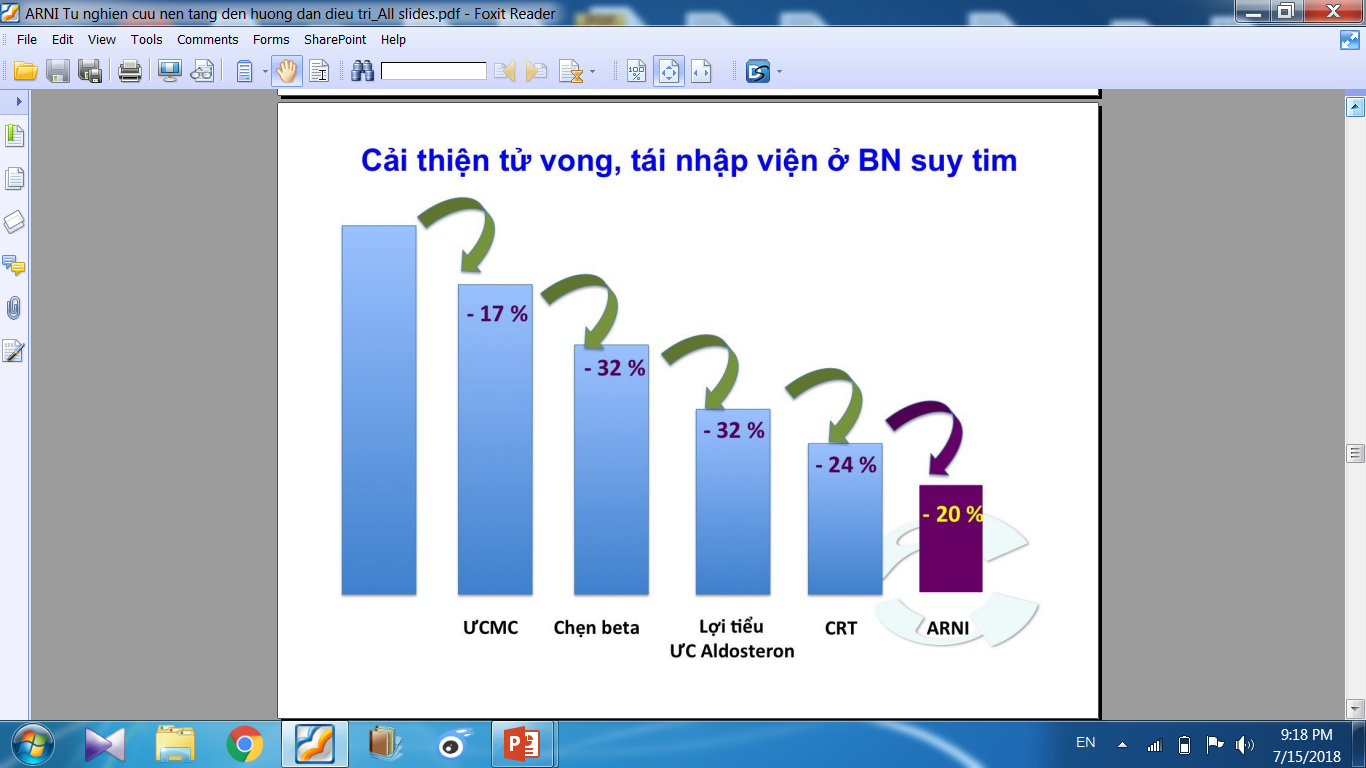 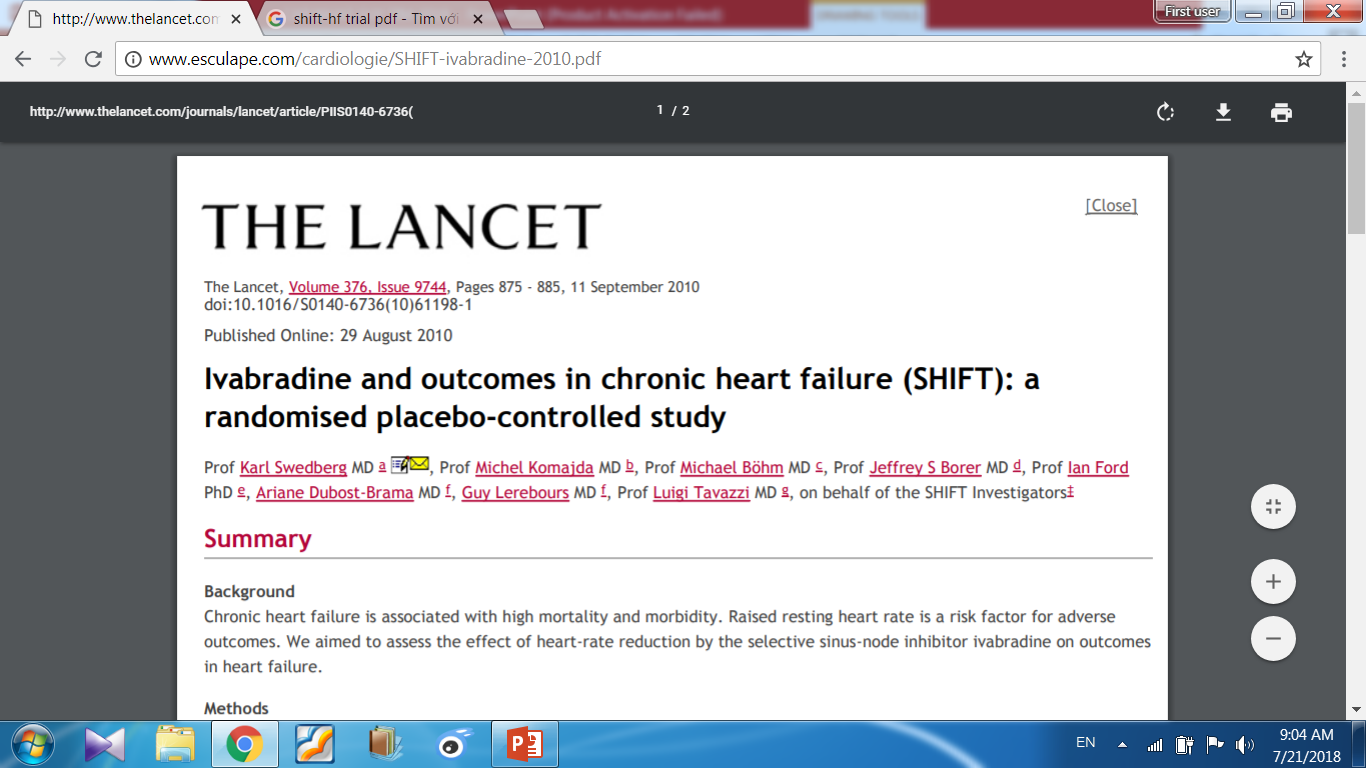 Ivabradine được thử nghiệm trong nghiên cứu bản lề
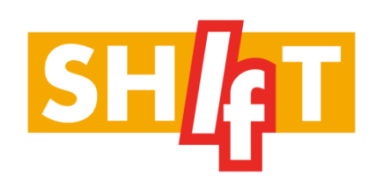 6558 
patients
included
37countries
677centers
Swedberg K et al. SHIFT Investigators. Ivabradine and outcomes in chronic heart failure (SHIFT): a randomised placebo-controlled study. Lancet. 2010;376(9744):875-885.
[Speaker Notes: Shift là nghiên cứu ngẫu nhiên, mù đôi, đa trung tâm, có đối chứng thực hiện trên 6558 bệnh nhân suy tim ở 37 quốc gia 677 trung tâm khắp thế giới]
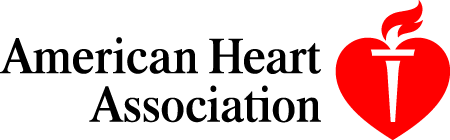 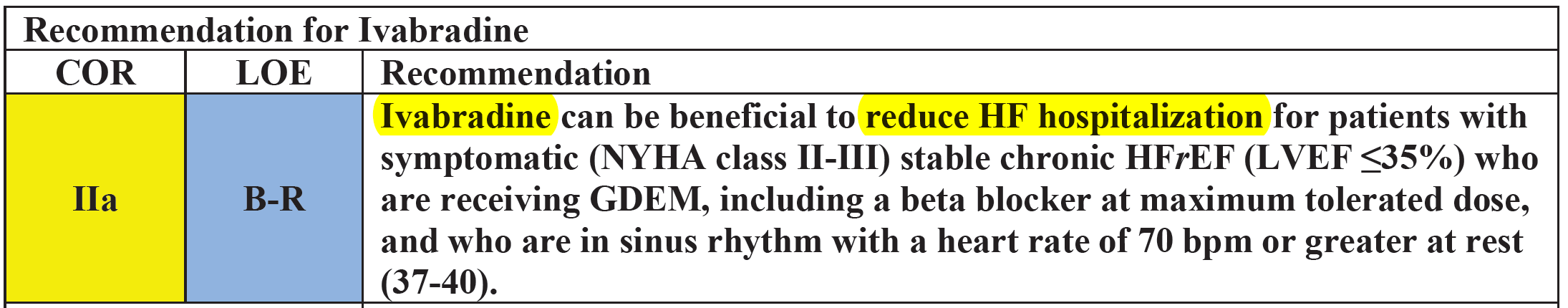 Downloaded from http://circ.ahajournals.org/ at Amgen, Inc-- on May 20, 2016
[Speaker Notes: Gần đây guideline hướng đẫn diều trị suy tim của Mỹ ACC/AHA 2016 lần đầu tiên khuyến cáo ivabradine với mức khuyến cáo IIa cho bệnh nhân suy tim mãn đang được điều trị với các thuốc chẹn beta, UCMC, vì lợi ích giảm nhập viện do suy tim]
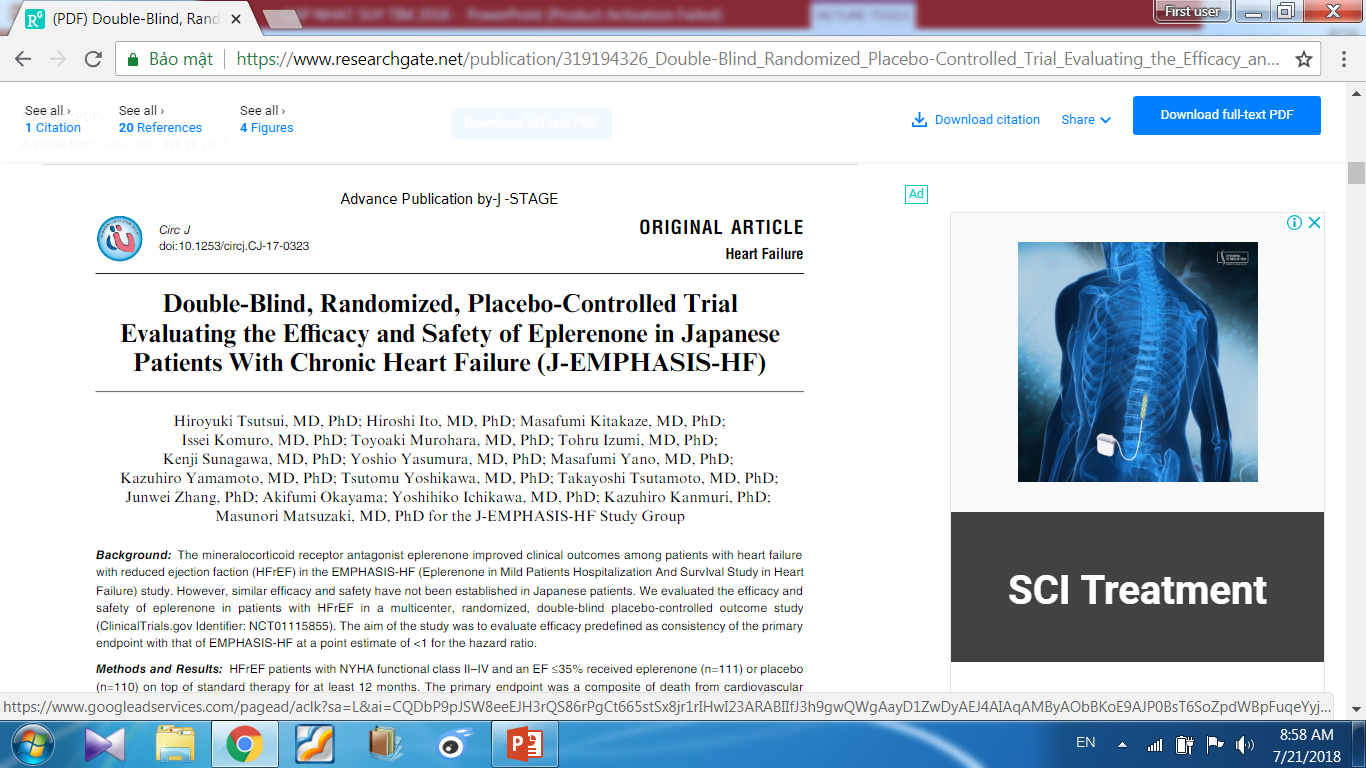 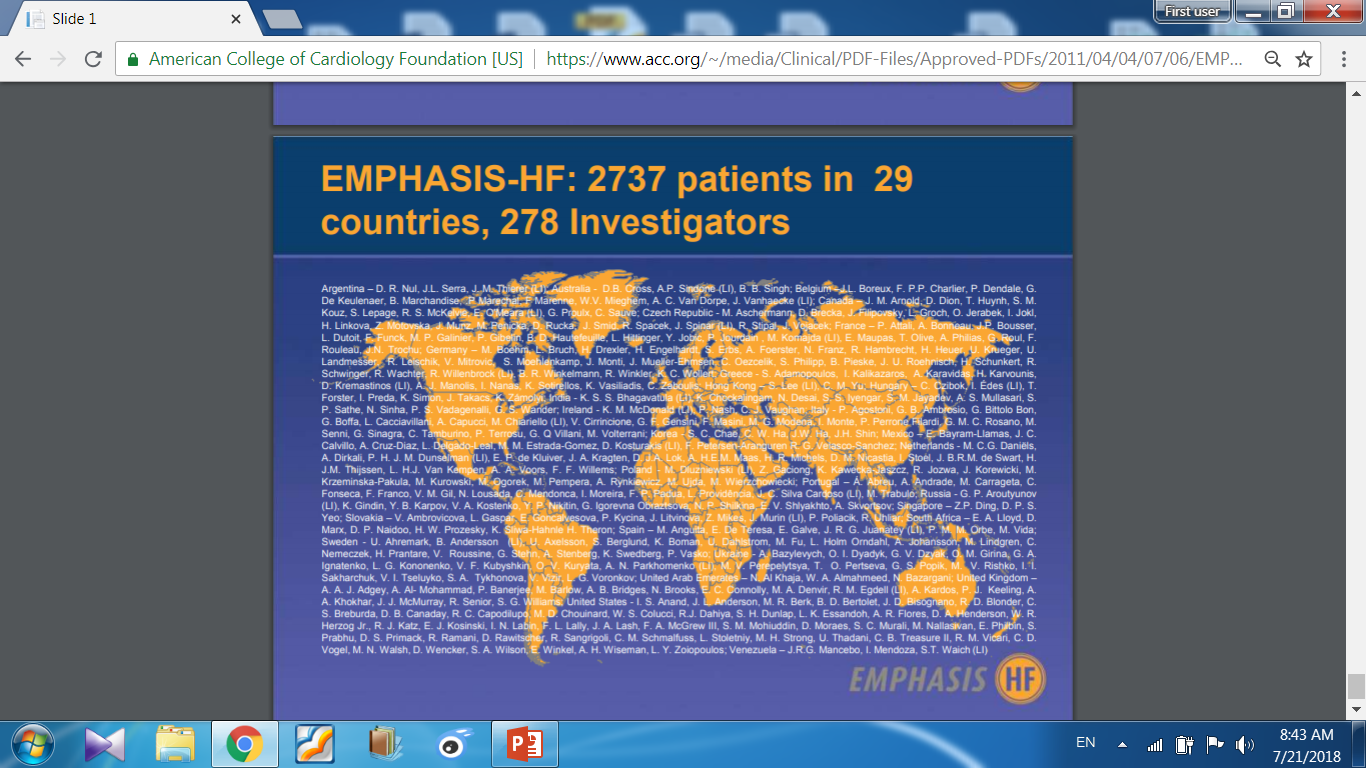 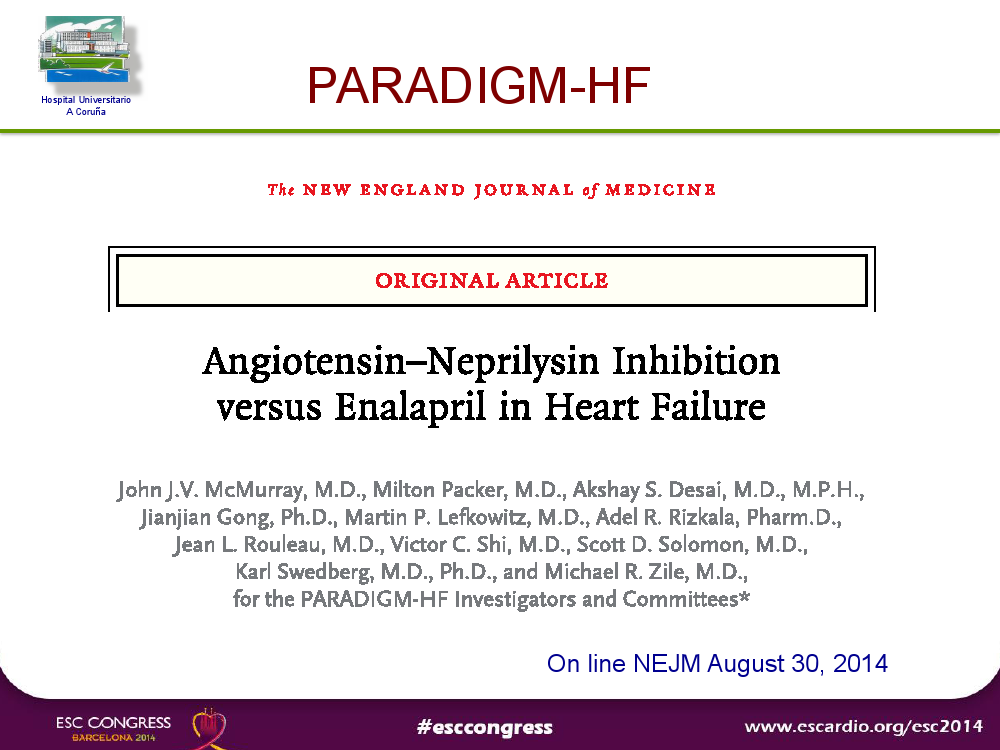 PARADIGM-HF: Nghiên cứu với HFrEF được thực hiện nhiều nơi trên thế giới
8442 bệnh nhân được chọn ở 985 cơ sở nghiên cứu trên  47 quốc gia
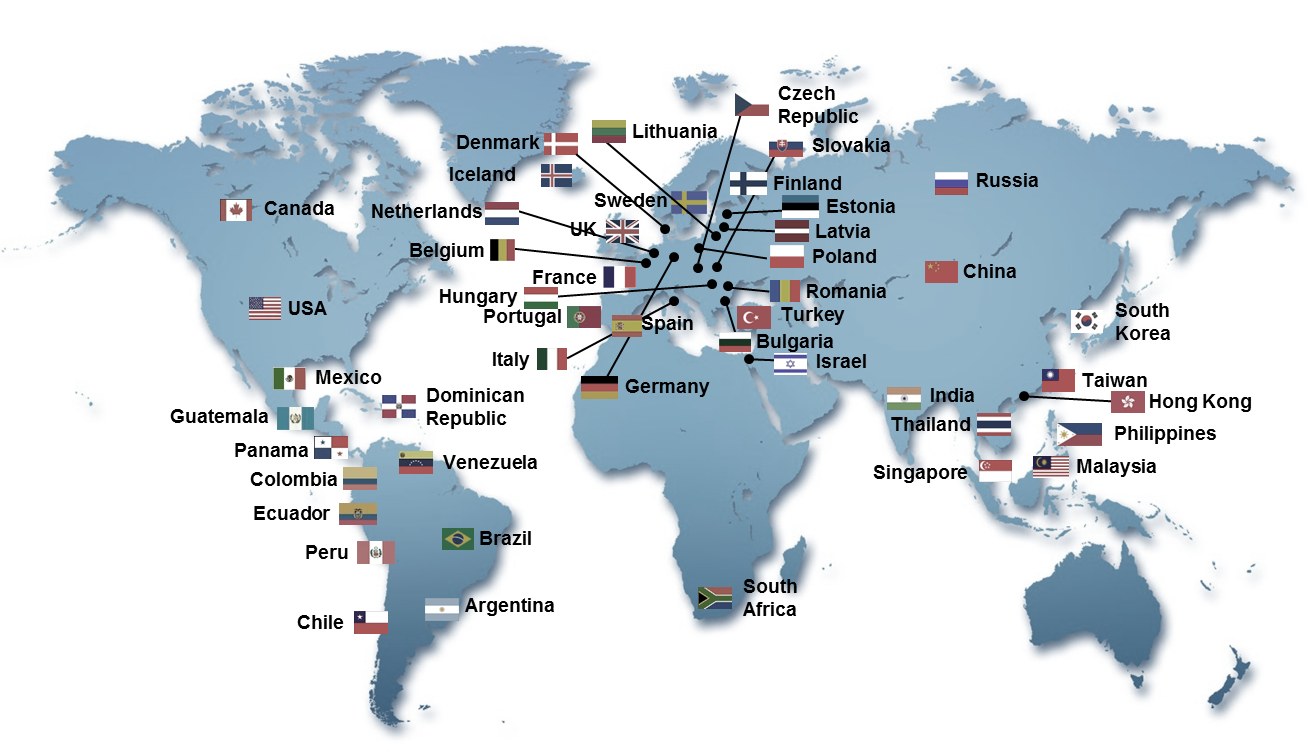 1. McMurray et al. Eur J Heart Fail. 2014;16:817–25; 2. McMurray et al. Eur J Heart Fail 2013;15:1062–73
[Speaker Notes: References
McMurray et al. Eur J Heart Fail. 2014;16:817–25
McMurray et al. Eur J Heart Fail 2013;15:1062–73]
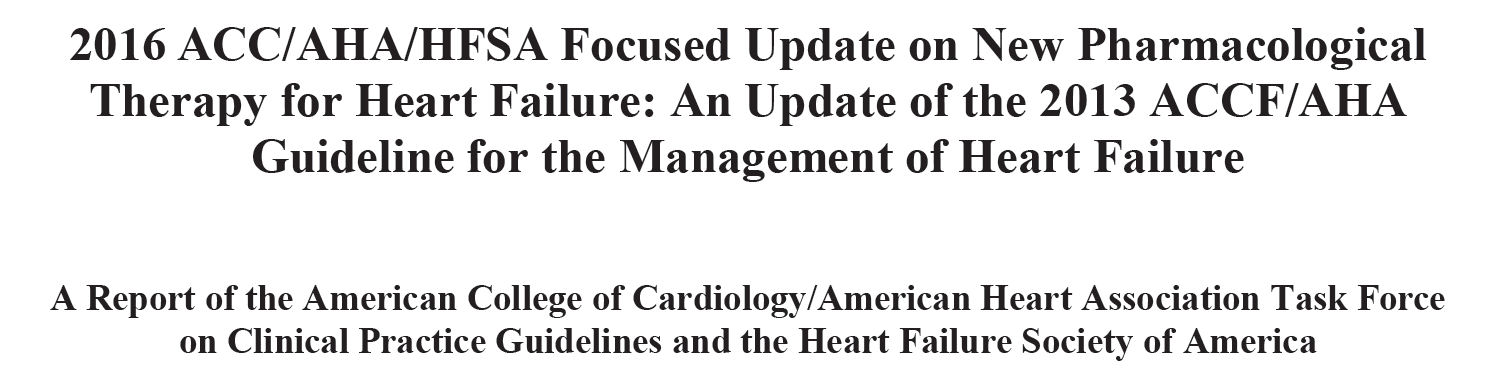 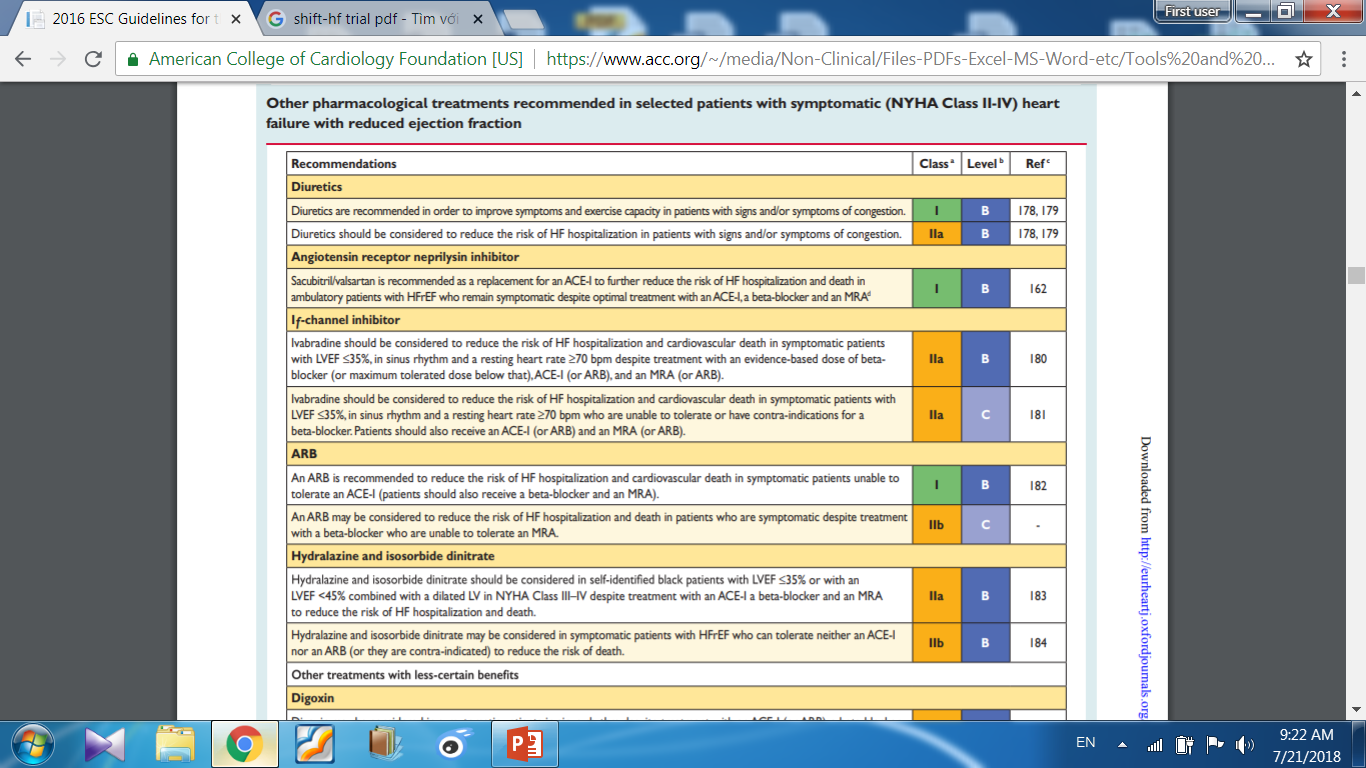 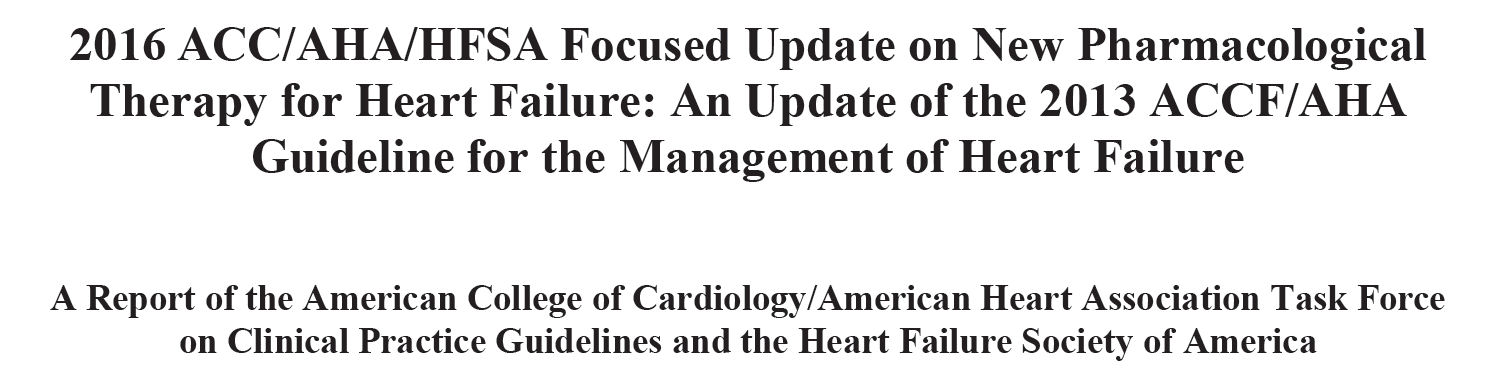 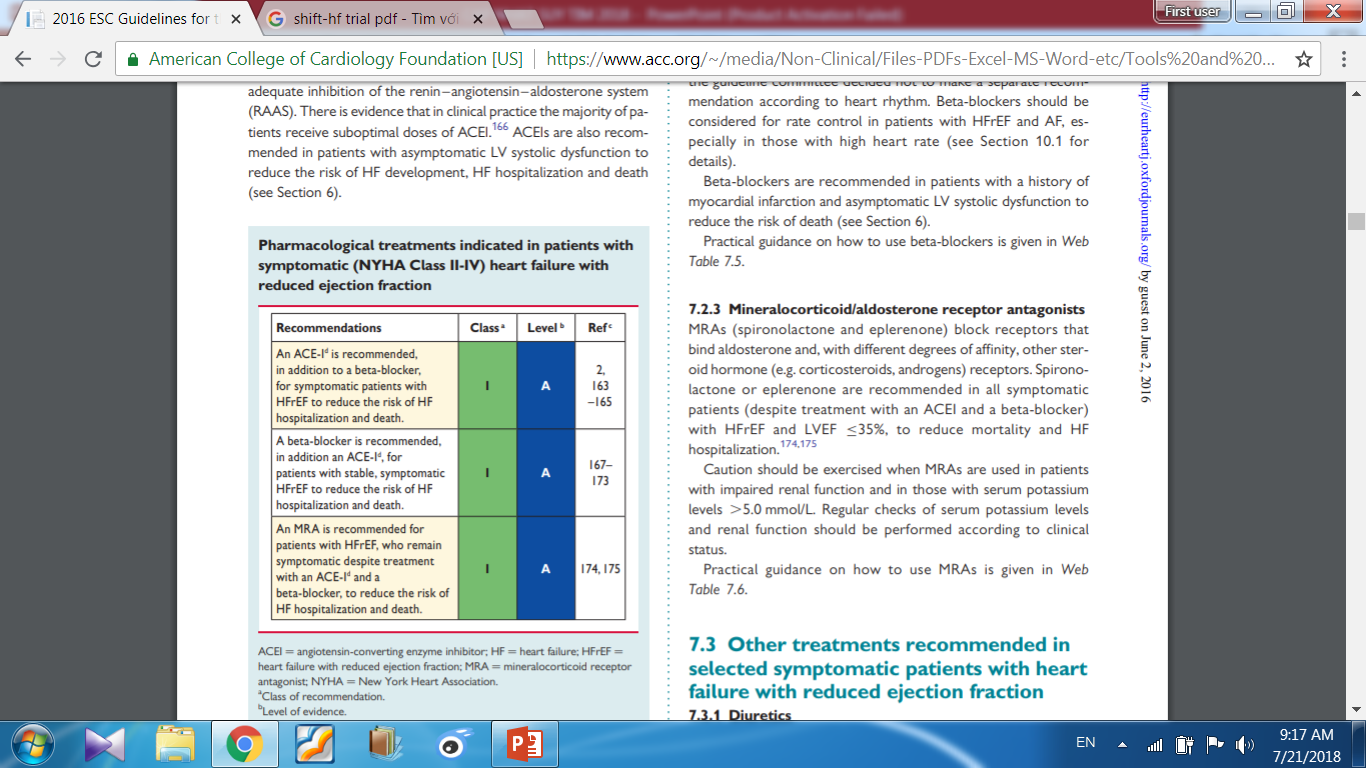 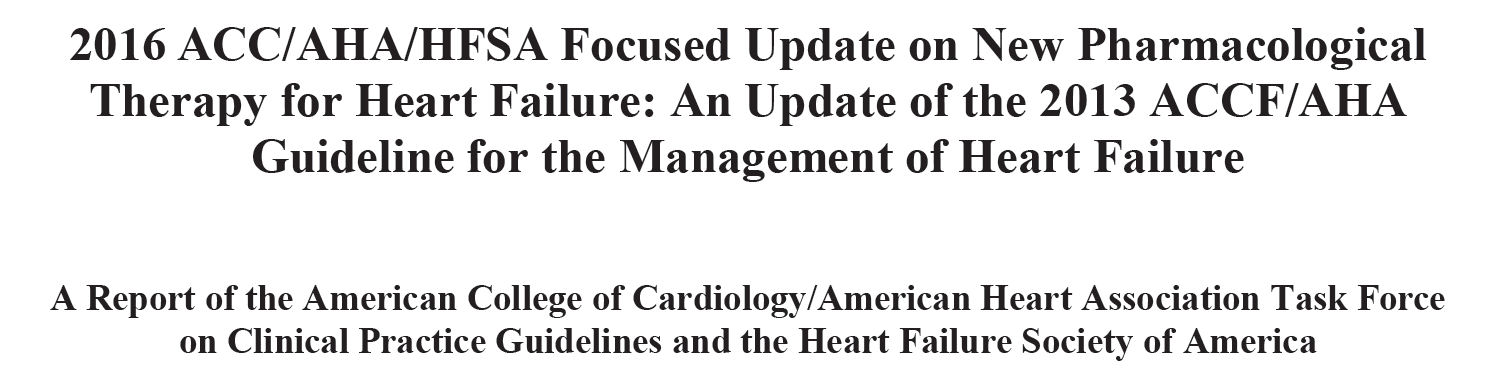 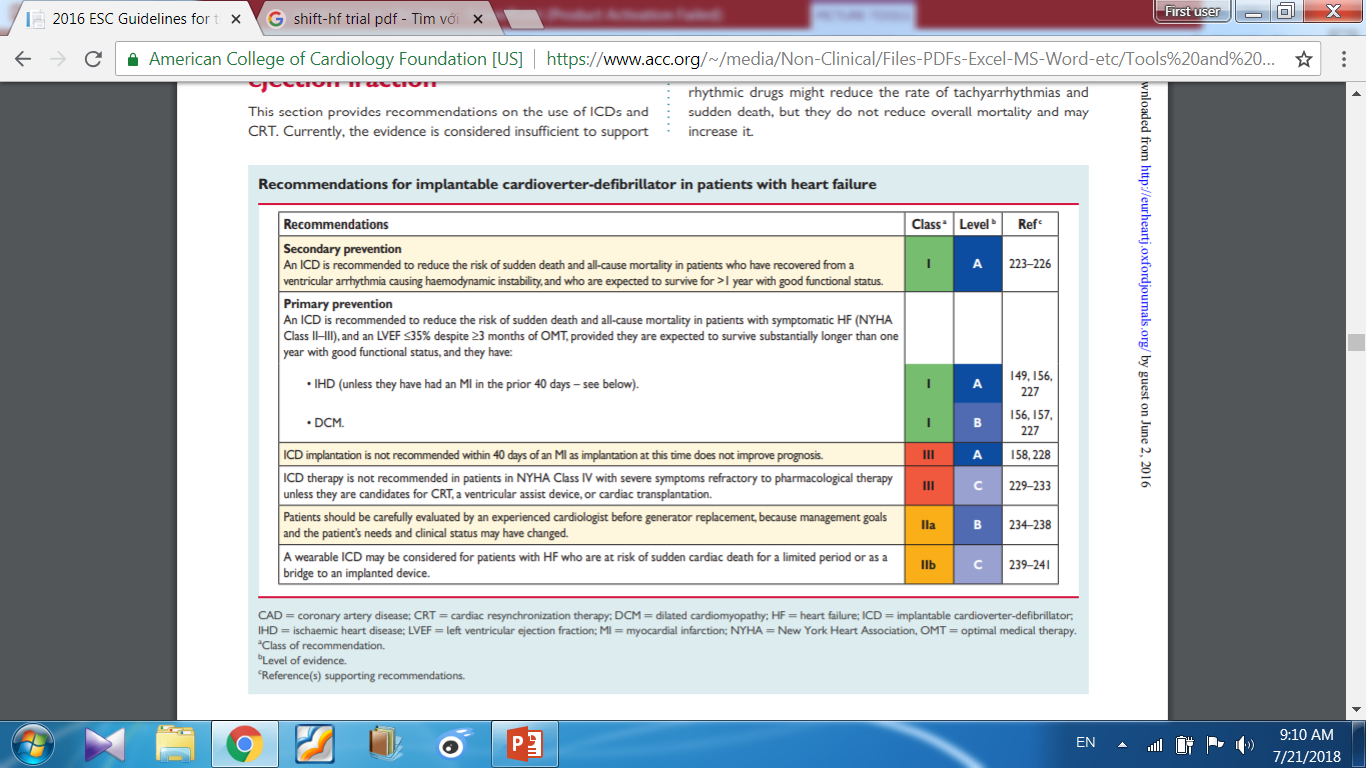 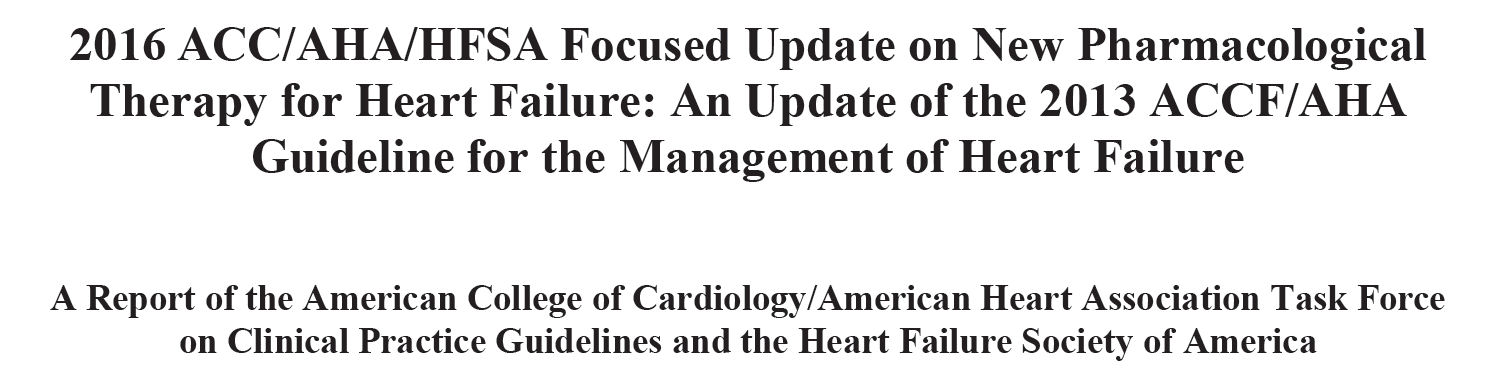 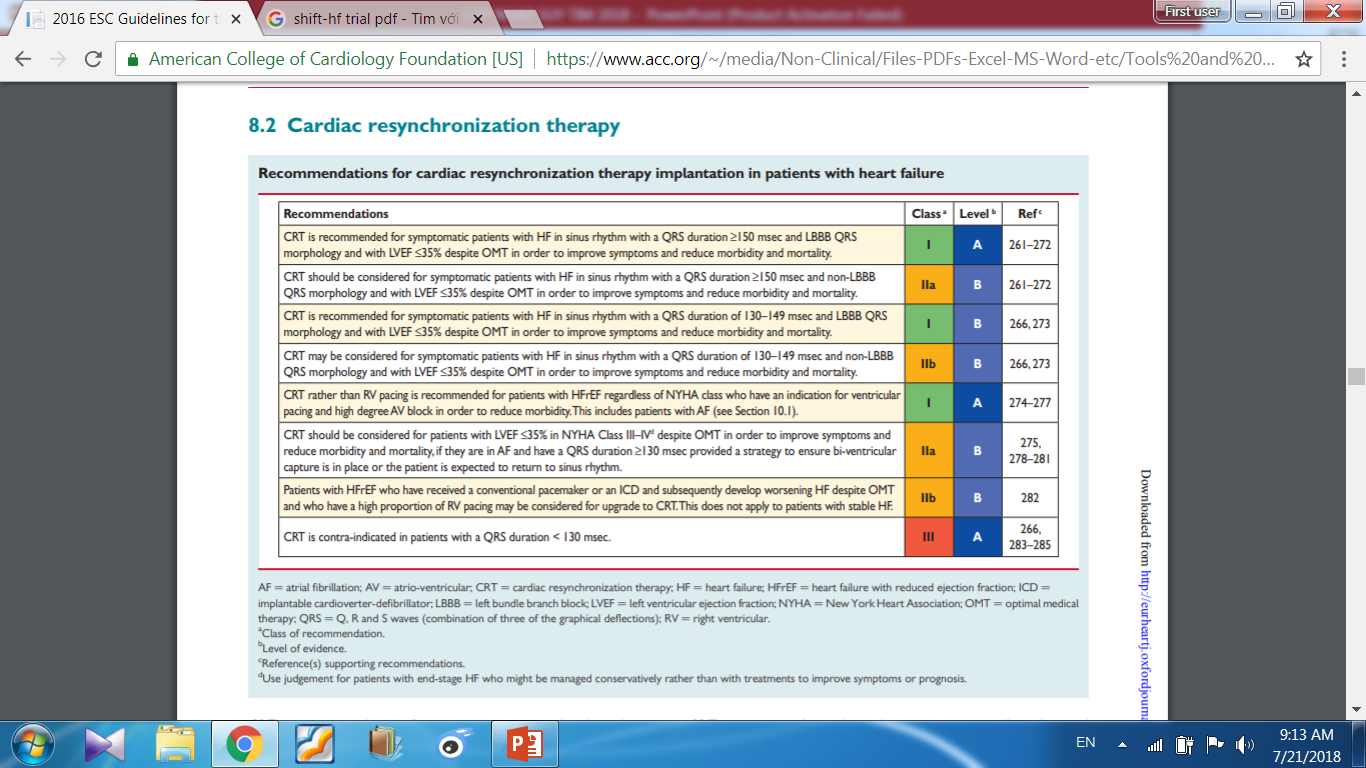 HF Guidelines 2012 - 2017
TÀI LIỆU THAM KHẢO
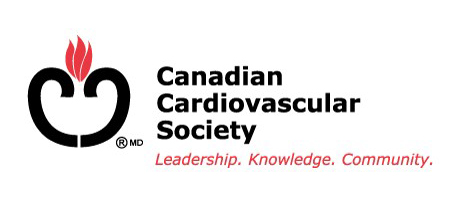 The 2012 Canadian Cardiovascular Society Heart Failure 
Management Guidelines Update: Forcus on Acute and 
Chronic Heart Failure.
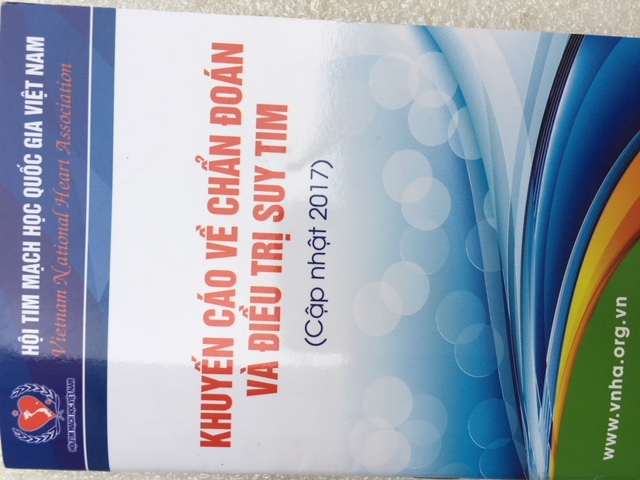 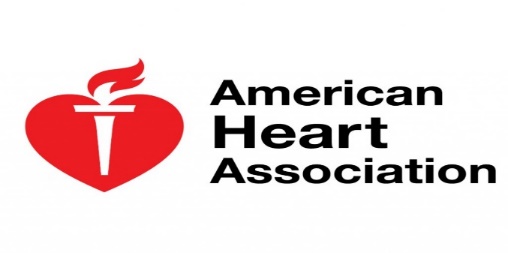 The 2013 ACCF/AHA Guideline  for the Management of the heart failure.
The 2016  ESC  Guidelines for  the  diagnosis and treatment of acute and Chronic heart failure.
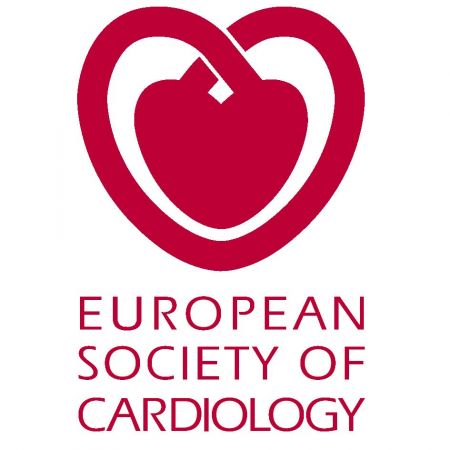 ĐỊNH NGHĨA
Là một hội chứng lâm sàng phức tạp, là hậu quả của những tổn thương thực thể hay rối loạn chức năng của quả tim dẫn đến tâm thất không đủ khả năng tiếp nhận máu hoặc tống máu.

	Suy tim tâm thu là suy tim có EF thất trái giảm, suy tim tâm trương là suy tim có EF bảo tồn
PHÂN LOẠI SUY TIM     ( ESC 2016 )
PHÂN ĐỘ SUY TIM   ( NYHA )
PHÂN ĐỘ SUY TIM THEO GIAI ĐOẠN
Có nguy cơ suy tim
Suy tim
Giai đoạn A

Nguy cơ cao suy tim, không có bệnh tim thực tổn hoặc triệu chứng suy tim
Giai đoạn B

Có bệnh tim thực tổn nhưng không có triệu chứng suy tim
Giai đoạn C

Có bệnh tim thực tổn, hiện tại hoặc trước kia có triệu chứng suy tim
Giai đoạn D

Suy tim kháng trị, cần can thiệp đặc biệt.
ĐIỀU TRỊ
Mục tiêu:
- Tất cả các biện pháp giai đoạn A,B
- Hạn chế muối ăn

Thuốc thường dùng:
- Lợi tiểu giảm ứ dịch
- ƯCMC hoặc CTTAN
- ƯCB

Thuốc tùy từng BN
- Kháng Aldosterone
- CTTA
- Digitalis
- Hydralazine/Nitrate

Điều trị bằng các thiết bị ở một số BN cụ thể
- Tái đồng bộ cơ tim
- Cấy máy tạo nhịp phá rung
ĐIỀU TRỊ
Mục tiêu:
- Các biện pháp giai đoạn A, B, C
- Quyết định về mức độ điều trị thích hợp

Lựa chọn:
- Biện pháp chăm sóc giai đoạn cuối
- Biện pháp đặc biệt:
   + Ghép tim
   + Truyền thuốc vận mạch kéo dài
   + Thiết bị hỗ trợ cơ học vĩnh viễn
   + Thuốc hoặc phẫu thuật thử nghiệm
ĐIỀU TRỊ
Mục tiêu:
- Tất cả biện pháp giai đoạn A

Thuốc:
- ƯCMC hoặc CTTA hoặc CTTAN tùy từng BN
- ƯCB tùy từng BN 

Điều trị bằng các thiết bị ở một số BN cụ thể
- Cấy máy tạo nhịp phá rung
ĐIỀU TRỊ
Mục tiêu:
- Điều trị THA
- Ngưng thuốc lá
- Điều trị RLLM
- Vận động thể lực
- Ngưng uống rượu, ma túy
- Kiểm soát hội chứng chuyển hóa

Thuốc:
- ƯCMC hoặc CTTA đối với bệnh nhân ĐTD hoặc bệnh mạch máu
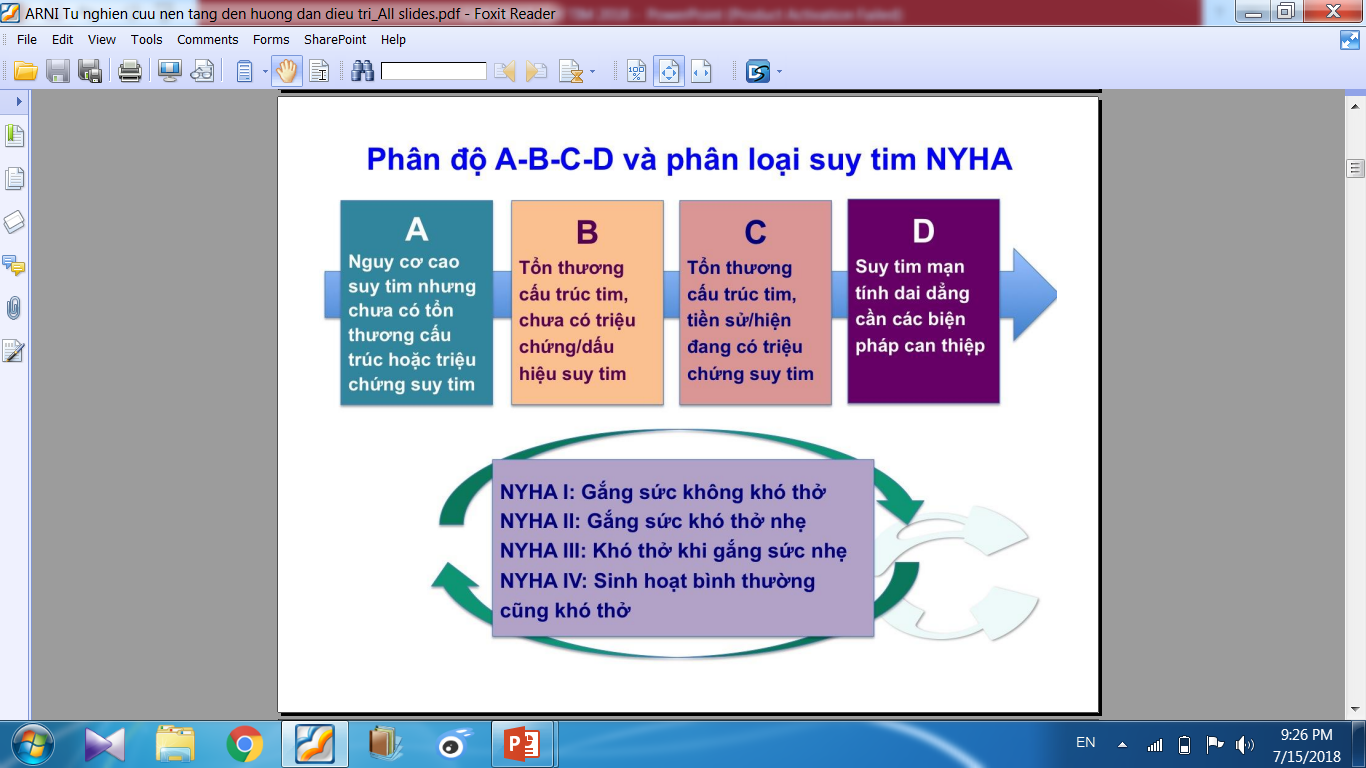 SO SÁNH PHÂN ĐỘ SUY TIM
CẬN LÂM SÀNG
- Điện tâm đồ;
- X quang ngực thẳng;
- Siêu âm tim;
- Tái tưới máu cơ tim bằng siêu âm tim;
- Xét nghiệm: CTM; TPT nước tiểu; Ion đồ; Glucose; Bộ mỡ;           Creatinine; Men gan; Bilirubin, Sắt huyết thanh; TSH; FT4; BNP; ST2; Galectin 3.
- MRI tim; Spect hoặc Pet;
- MSCT động mạch vành có cản quang
- Chụp động mạch vành qua da
CHẨN ĐOÁN SUY TIM (Framingham)
Tiêu chuẩn chính:
Cơn khó thở kịch phát về đêm hoặc khó thở phải ngồi
Phồng TM cổ
Ran
Tim lớn
Phù phổi cấp
T3
Áp lực TM TT > 16 cm H20
Thời gian tuần hoàn > 25 giây
Phản hồi gan TM cổ
Tiêu chuẩn phụ:
Phù cổ chân
Ho về đêm
Khó thở gắng sức
Gan lớn
Tràn dịch màng phổi
Dung tích sống giảm 1/3 so với tối đa
Tim nhanh > 120 / phút.
Tiêu chuẩn chính hay phụ:
Giảm 4,5 kg/5 ngày điêu trị suy tim.
Chẩn đoán xác định suy tim:
2 tiêu chuẩn chính hoặc 1 tiêu chuẩn chính kèm 2 tiêu chuẩn phụ.
CHẨN ĐOÁN SUY TIM ( ESC 2012 )
Chẩn đoán suy tim tâm thu : 3 tiêu chuẩn
 		1. Triệu chứng cơ năng;	
		2. Triệu chứng thực thể;
		3. EF giảm.
         
	 Chẩn đoán suy tim tâm trương: 4 tiêu chuẩn
		1. Triệu chứng cơ năng và/hoặc thực thể;
		2. EF bảo tồn ( EF > 50% );
		3. Tăng BNP;
		4. Bằng chứng biến đổi cấu trúc.
QUY TRÌNH CHẨN ĐOÁN SUY TIM ( ESC 2016)
BỆNH NHÂN NGHI NGỜ SUY TIM
(Không trong tình trạng cấp cứu)
ĐÁNH GIÁ KHẢ NĂNG SUY TIM
Tiền sử:
- Bệnh động mạch vành (NMCT, tái tưới máu mạch vành).
- Tăng huyết áp.
- Có dùng lợi tiểu.
- Khó thở phải ngồi/cơn khó thở kịch phát về đêm.
2. Khám thực thể:
- Ran ở phổi.	                           - Phù 2 mắt cá chân.
- Tiếng thổi ở tim.	- Tĩnh mạch cổ nổi.
- Mỏm tim lệch trái.
3. Điện tâm đồ:
- Bất cứ bất thường nào.
Không có
 yếu tố nào
≥ 1 yếu tố
Không xét nghiệm
Natriuretic Peptid
thường quy
trong thực hành 
lâm sàng
NATRIURETIC PEPTID
- NT-proBNP >= 125 pg/mL.
- BNP >= 35 pg/mL.
Không
Ít khả năng
Suy tim
Có
Bình thường
SIÊU ÂM TIM
Chẩn đoán xác định suy tim:
Tìm nguyên nhân và khởi đầu điều trị.
ĐIỀU TRỊ
Các thuốc được chứng minh kéo dài đời sống bệnh nhân suy tim
QUY TRÌNH ĐIỀU TRỊ SUY TIM ( ESC 2016 )
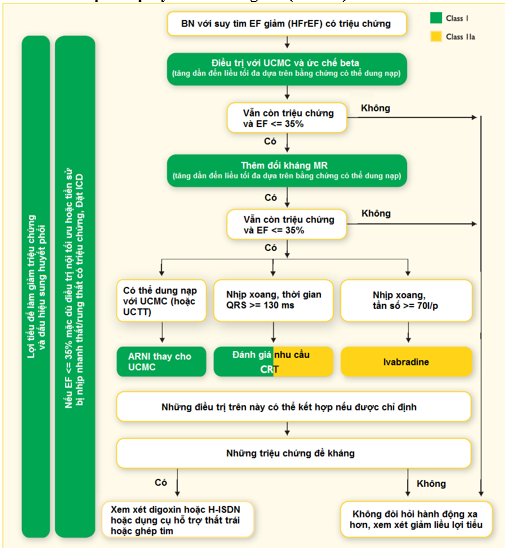 KẾT LUẬN
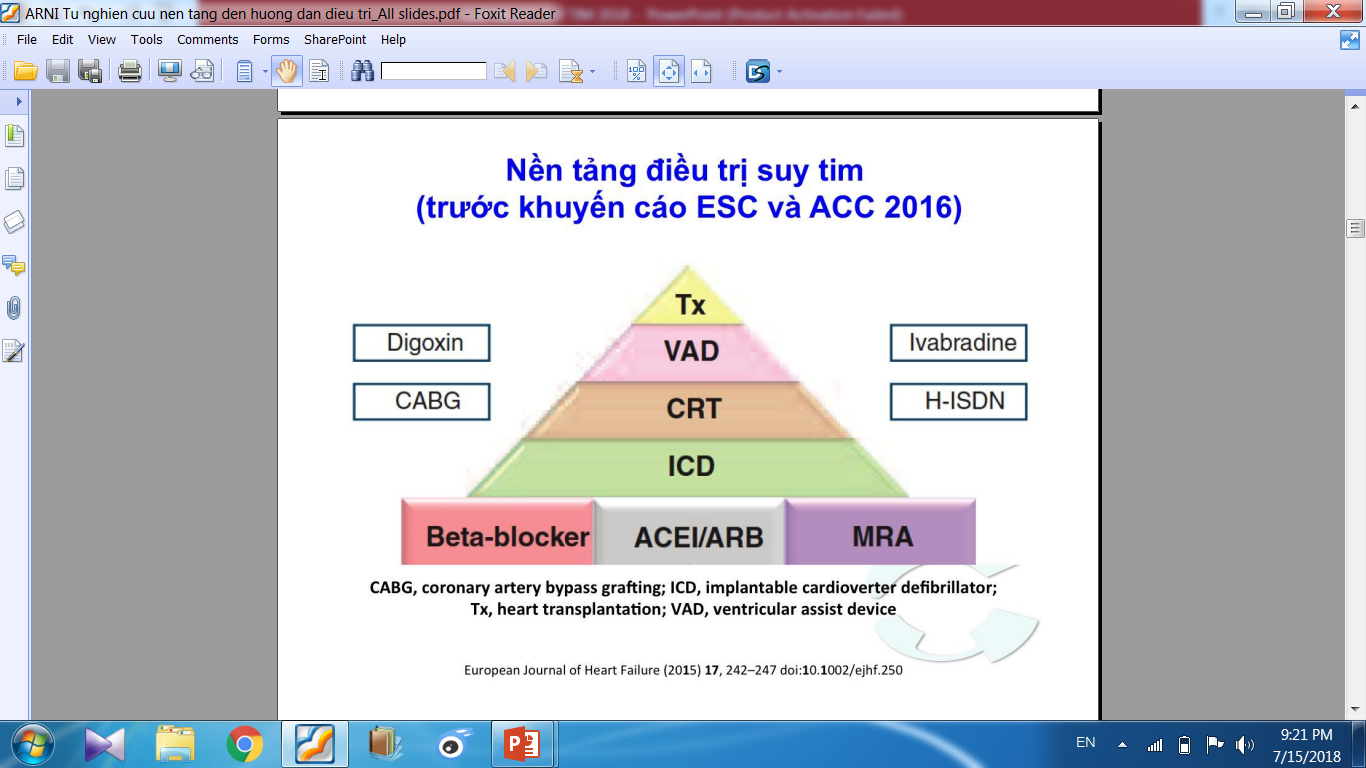 HFrEF: Where are we today?
ARNI
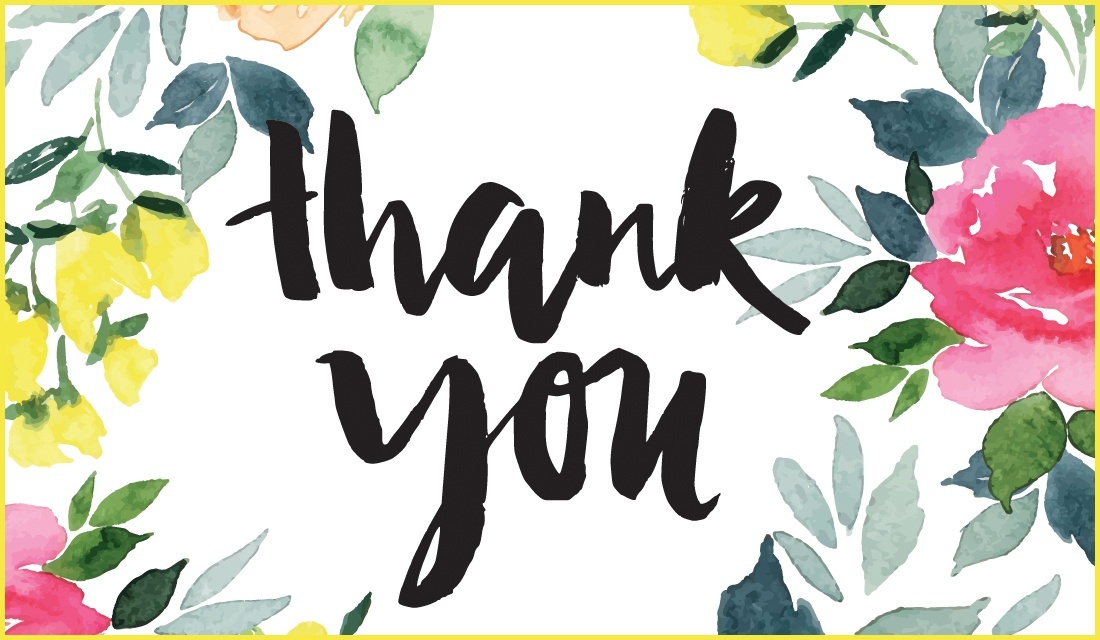